예수님 나의 마음
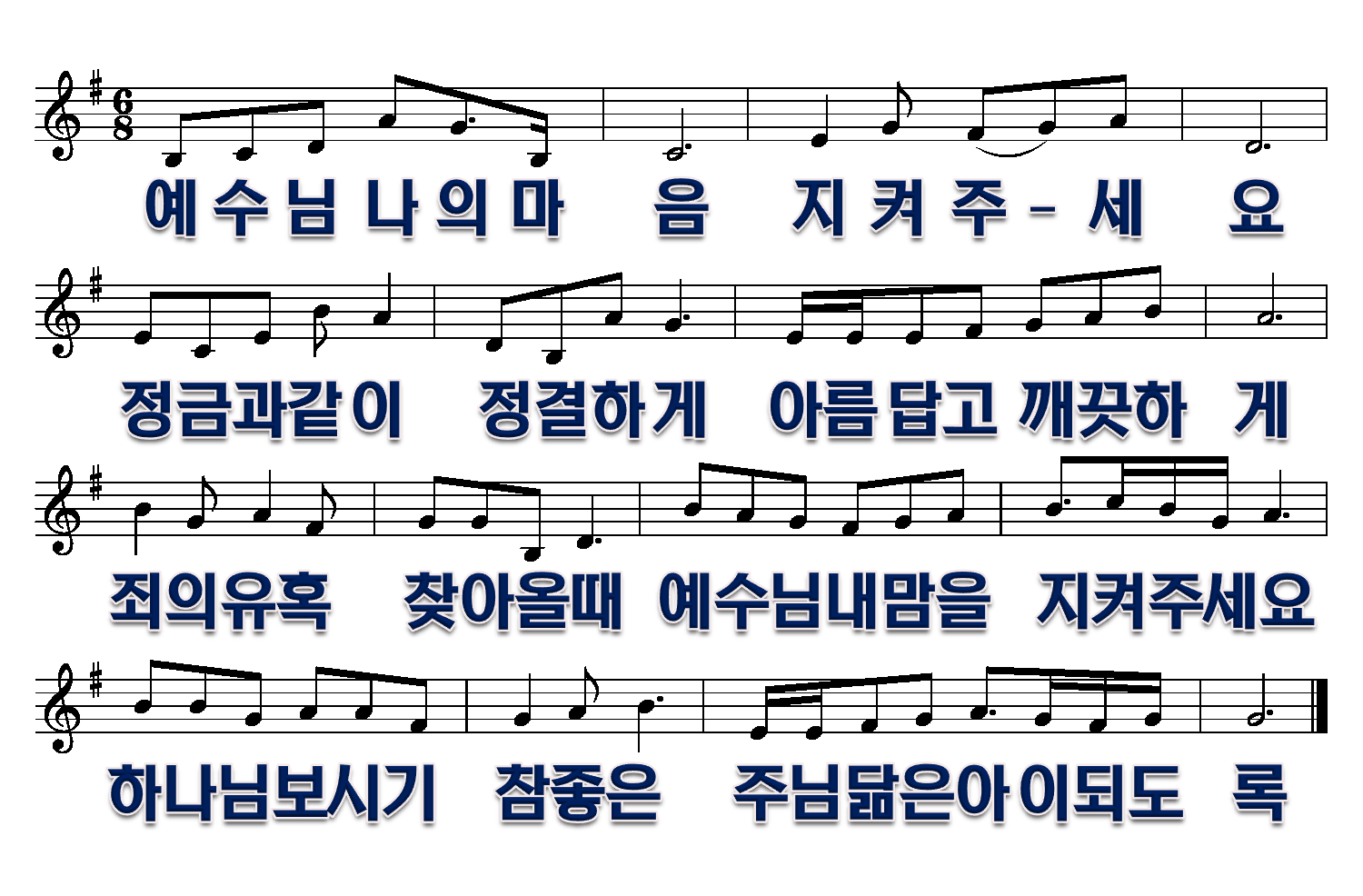 1/1